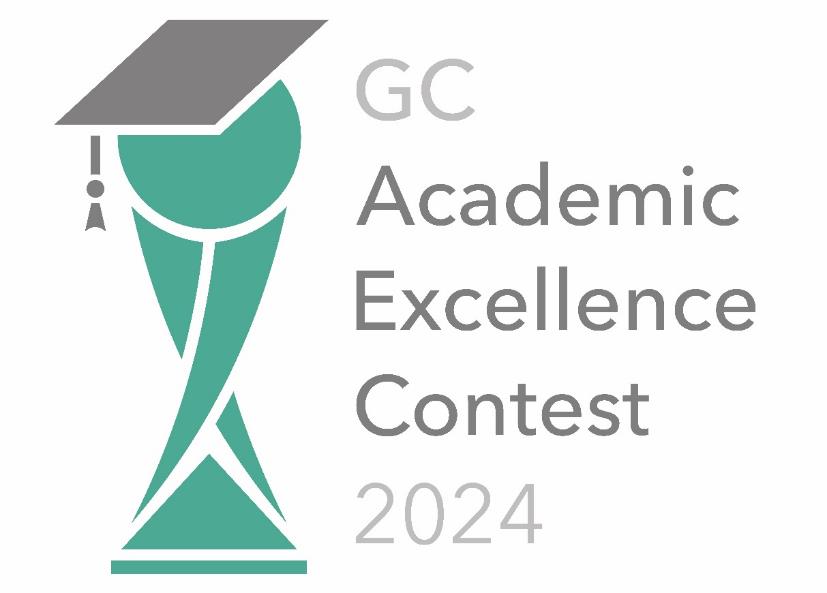 Challenge yourself and join GC Europe Academic Excellence Contest!
GC Academic Excellence Contest - flow
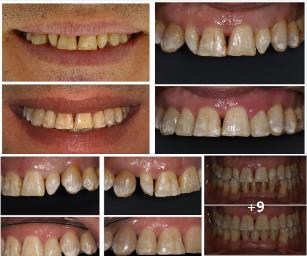 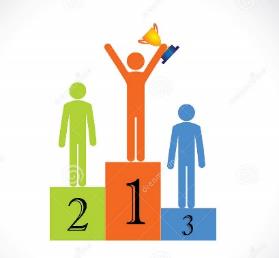 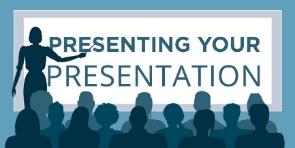 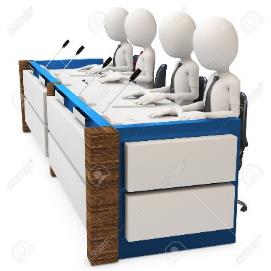 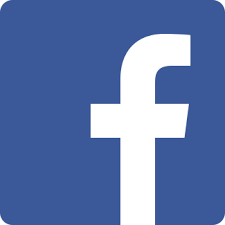 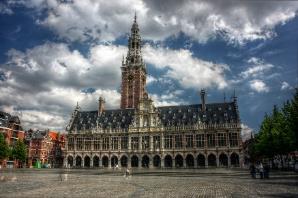 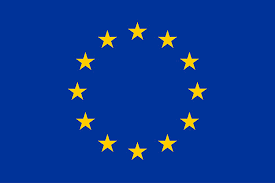 Unlimited n° of Junior & Senior cases/university – only 1 accepted per student
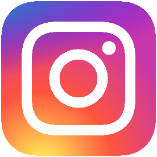 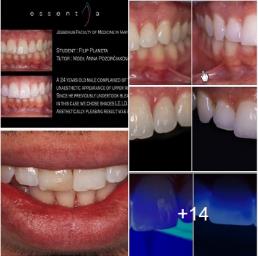 Case posted on FB/Instagram between 1Jan & 1June 2024
Registration document & CTA signed
National Jury selects the best case in each category
2 European winners in each category
+ 1 Facebook winner
+1 Instagram winner
Presentation by national Junior & Senior winners in Leuven, Belgium
1
2
3
4
5
GC Academic Excellence Contest 2024
2
Rules for National Competition
Who can participate?
All universities can participate 
Students can compete in 2 categories: 
undergraduate- Junior: Cusp By Cusp Technique in Posterior Teeth
postgraduate students- Senior: Injection Moulding Technique in Anterior Teeth



Each university can submit an unlimited number of cases, but only one case per student will be accepted
GC Academic Excellence Contest 2024
3
Rules for National Competition
How to participate?
The interested universities will receive a free of charge kit for each student
For students in the Junior category:
G-ænial Universal Injectable, syringe A2
everX Flow Syringe Dentin shade 
G-Premio Bond,
Clinical guide, articles and documentation for registration.


For students in the Senior category:
Injection Moulding Kit: G-ænial Universal Injectable Syringe in A1, A2, A3 & Exaclear
G-ænial Universal Injectable, syringe JE, 
G-ænial Universal Injectable, syringe A02
G-Premio Bond
 Clinical guide, articles and documentation for registration.

This bag/kit will be delivered personally by a GC representative who will explain cusp-by-cusp and Injection Moulding Technique (IMT) and the rules of the contest;

The contest is based on the photographic documentation of a clinical step-by-step case with G-aenial Universal Injectable and everX Flow using cusp-by-cusp technique for undergraduate students and IMT for postgraduate students.
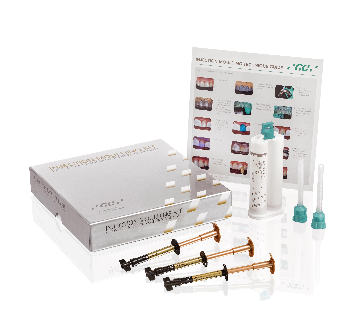 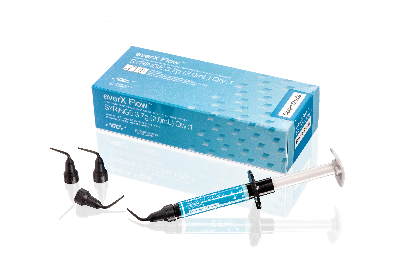 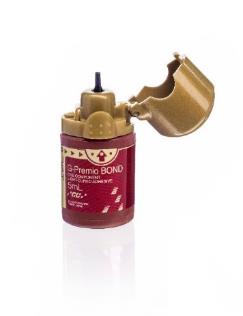 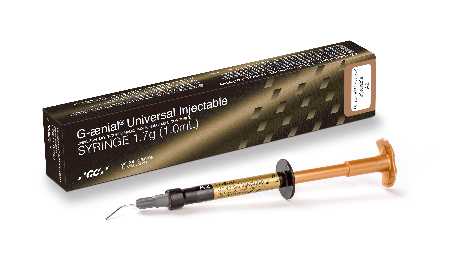 GC Academic Excellence Contest 2024
4
Rules for National Competition
Where and when?
Cases need to be posted on “GC Academic Excellence Contest 2024” open group page in Facebook mentioning Name and University and quoting “GC Academic Excellence Contest 2024” between January 1 and June 1, 2024”.  Cases posted after this date, will not be taken into account for the contest
Participants invite their friends to like their case on Facebook/Instagram
Besides publishing their cases on Facebook https://www.facebook.com/groups/gcacademicexcellencecontest  / Instagram https://www.instagram.com/gc.academic.excellence.contest/  the participants have to send the following elements to the GC representative:
The case inside the given power point format
The duly filled and signed registration form and the CTA (copyright transfer agreement)
The CTA also includes the right to use pictures of the participants taken during the local & European ceremonies & events. In case this document is not received before the end date of the competition, the participation will not be considered.
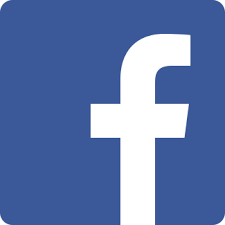 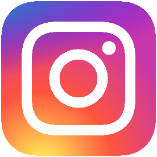 GC Academic Excellence Contest 2024
5
PowerPoint template: undergraduate category
Case description
Anamnesis & Age
Chief complaint & expectations from patients
Pre-operative view
1 Occlusal view
Optional: 2 Side views in maximum intercuspidation
Description of treatment plan
Shade selection
Prepared tooth
Matrix placement
Bonding application
Build-up of approximal wall
Placement of everX Flow for dentin replacement
Placement of G-aenial Universal Injectable occlusally using cusp-by-cusp technique
(preferably each step in one picture)
Finishing & Polishing
Final situation
Occlusion check
Final situation at recall
Optional: postoperative x-ray
GC Academic Excellence Contest 2024
6
PowerPoint template: postgraduate category
Case description
Anamnesis & Age
Chief complaint & expectations from patients
Pre-operative view
1 Frontal view with smile
Optional: 2 Side views
Description of treatment plan
Wax-up creation
a. Optional: Impression / scan
b. Optional: creation of the silicone key
Shade selection
Prepared teeth
Bonding application
Fitting of the silicone key
Injection process with G-aenial Universal Injectable
Isolation / moisture control
Injection phase (indicate the used technique with pictures)
Light-curing
Finishing & Polishing
Final situation
Optional: occlusion check
Final situation at recall
GC Academic Excellence Contest 2024
7
Rules for National Competition
Criteria for evaluation of clinical cases: 
Originality of the case
Complexity of the case
Quality of the final result
Texture
Marginal adaptation
Color match
Anatomical reproduction
Use of characterization effects
Didactics during presentation (fluency of speech, aesthetic quality of the slides, clarity of delivered explanations, theoretical knowledge)
Quality of the pictures
Quality of the presentation & presentation skills
Award
A local independent jury will evaluate the cases and selects 1 or 2 winner(s) per category (Junior & Senior).
1st prize winners of each National Contest (1 Junior & 1 Senior student) are awarded with a trip to Leuven to participate in the GC Academic Excellence Contest Final on 20 & 21 September 2024. 
The tutors of the Students are also invited to join the event
Additional European Social Media Awards
By encouraging their Facebook and Instagram friends to comment/share/like their cases, 1 student in Europe can also take a chance on winning the Facebook award and another one the Instagram award which include the participation to the final event and a prize!
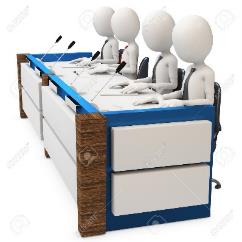 Independent Jury
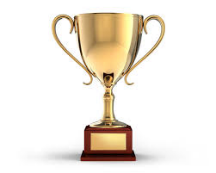 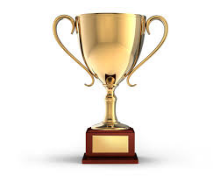 Junior & Senior awards
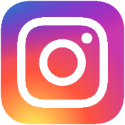 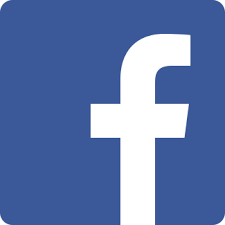 Facebook & Instagram Winner
GC Academic Excellence Contest 2024
8
Rules for European Competition
Who can participate?
1st prize winners of each National Contest (1 Junior & 1 Senior student) are awarded with a trip to Leuven to participate in the GC Academic Excellence Final
The tutor of the students are invited to join
When?
20 & 21 September 2024 
Program?
1st day (afternoon): 
both local 1st prize winners will present their cases in 5-10 min max presentations to an International Jury. 
Day ends with a tour and dinner in Leuven + award ceremony
2nd day (full day): 
Master course on direct restorations with state-of-the-art GC materials.
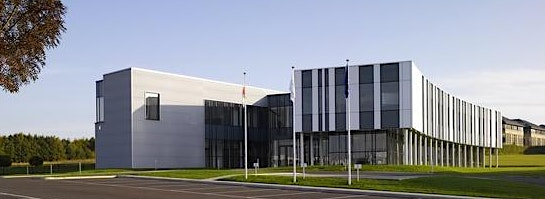 Final contest in Leuven, Belgium
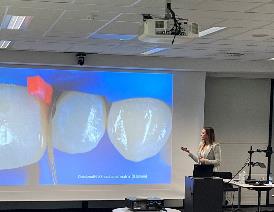 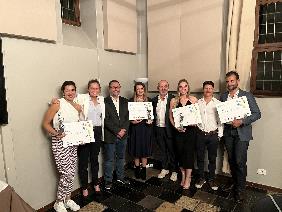 Day 1: Presentation & Award Ceremony
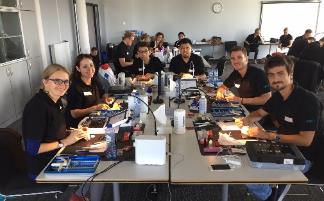 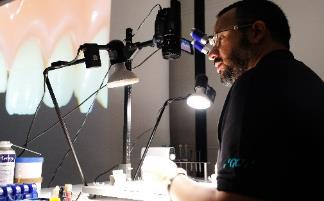 Day 2: Master Class with hands-on
GC Academic Excellence Contest 2024
9
Rules for European Contest
Criteria for selection
Same as National Contest
Awards
1st Prize Senior: 1000 € + publication of an article in GC Get Connected (European Magazine from GC) 
1st Prize Junior: 1000 € 
2nd Prize Senior: 500€ 
2nd Prize Junior: 500€ 
Facebook Prize: 250€ (highest amount of ‘Likes’)
Instagram Prize: 250€ (highest amount of ‘Likes’)
Follow-up
Press release, communication via social media, publication of cases…
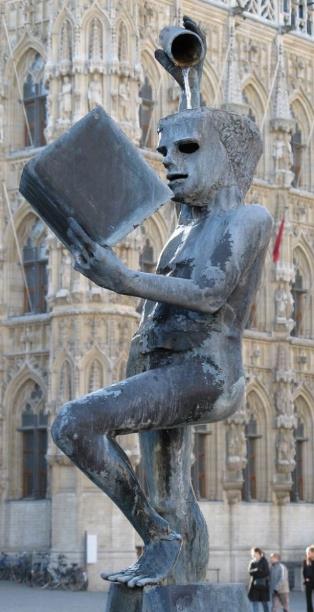 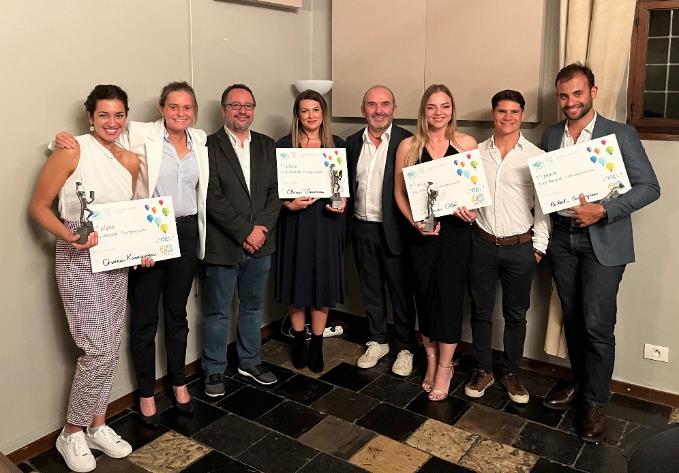 GC Academic Excellence Contest 2024
10
Dates
1 Jan- 1 June 2024: Clinical cases are posted by the students on Facebook  and Instagram. 

15 June 2024: An independent jury awards the winners at local level & informs names to GCE

Sep 1, 2024: deadline for students to send PPT presentation to GCE Leuven

Sep 20 & 21, 2024:  GC Academic Excellence Contest Final at GCE Campus
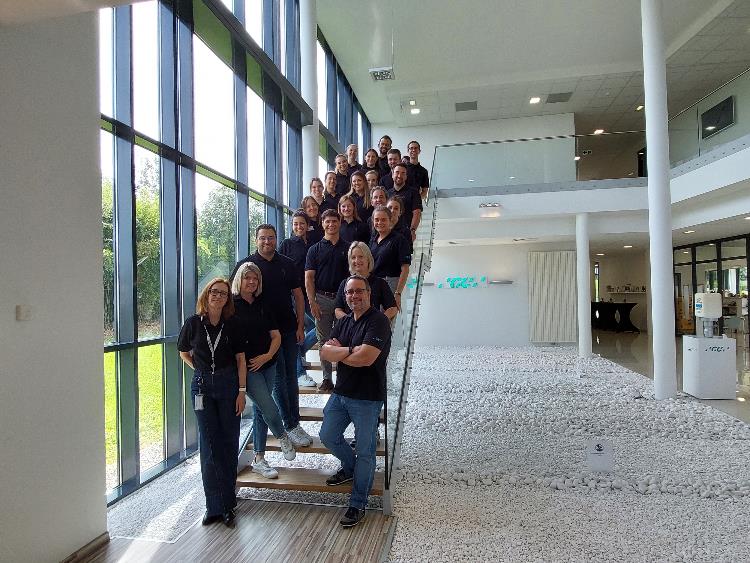 Participants to the 2023 Contest
GC Academic Excellence Contest 2024
11
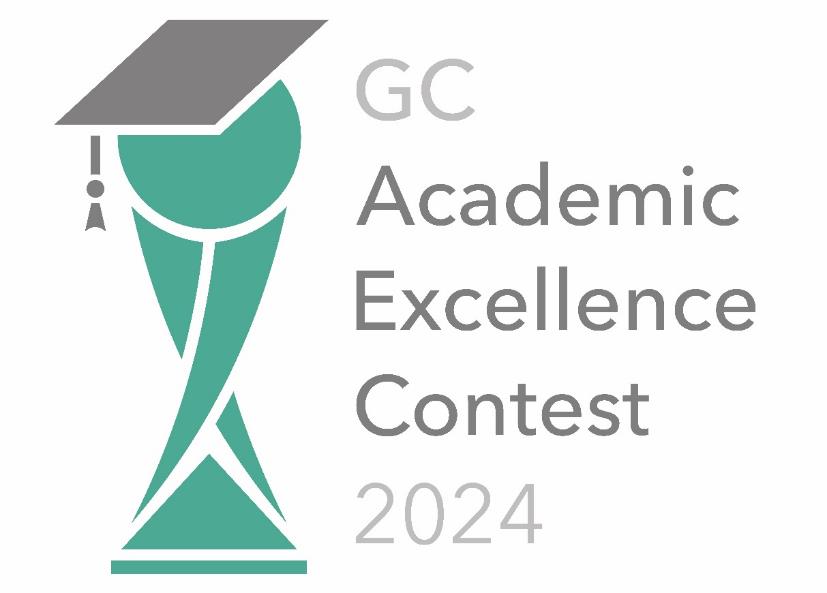 Challenge yourself and join GC Europe Academic Excellence Contest!